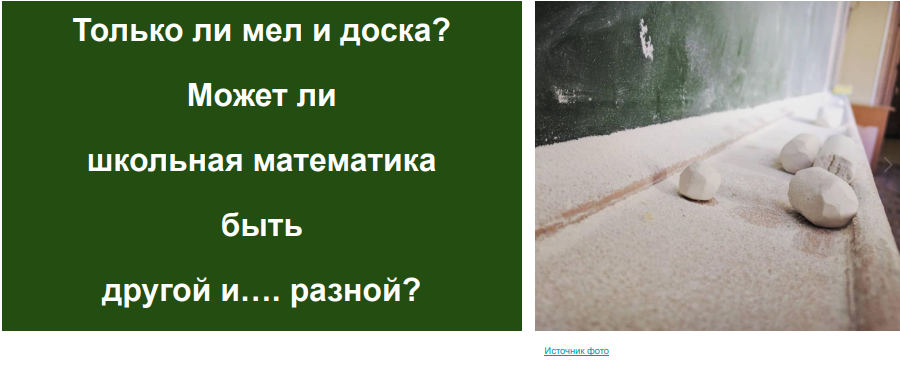 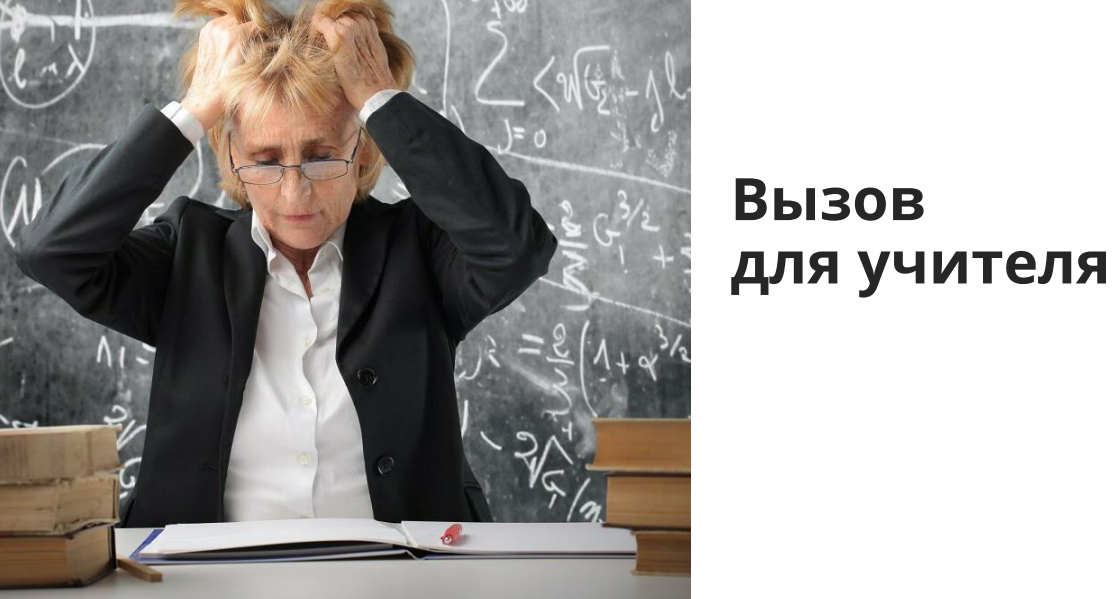 Использование обучающих платформ на уроках математики26 января 2022 г.
Серикова Мария Владимировна, 
учитель математики
МАОУ СОШ №92 города Тюмени
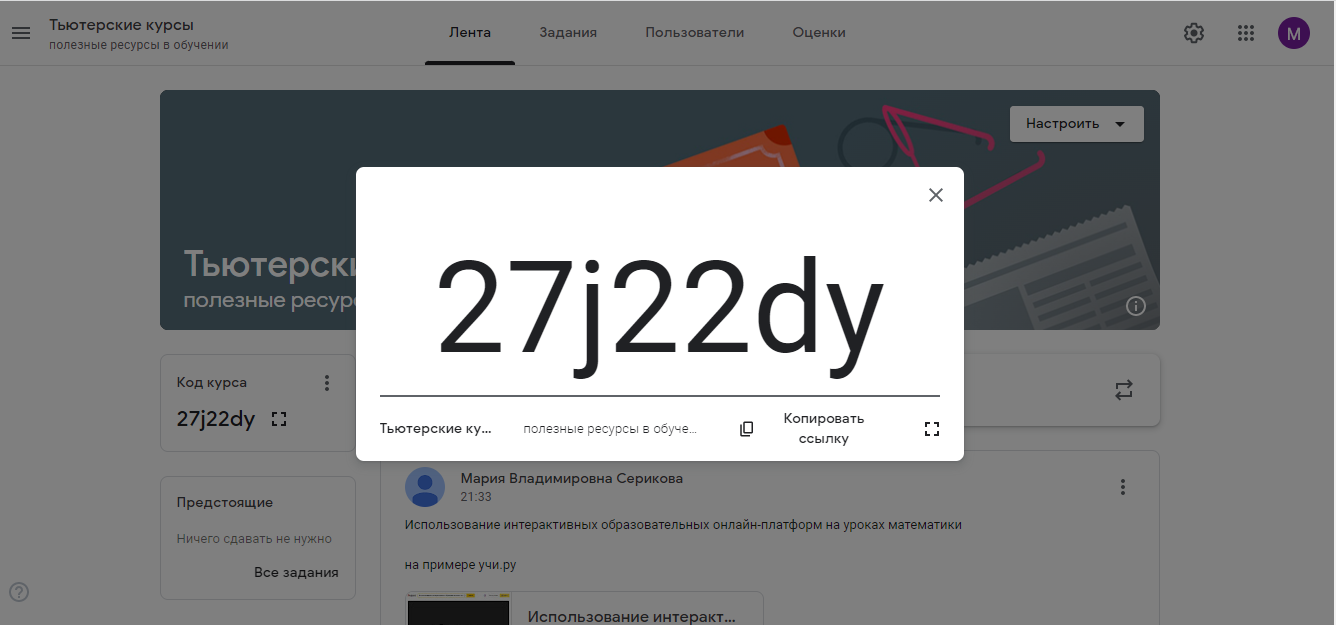 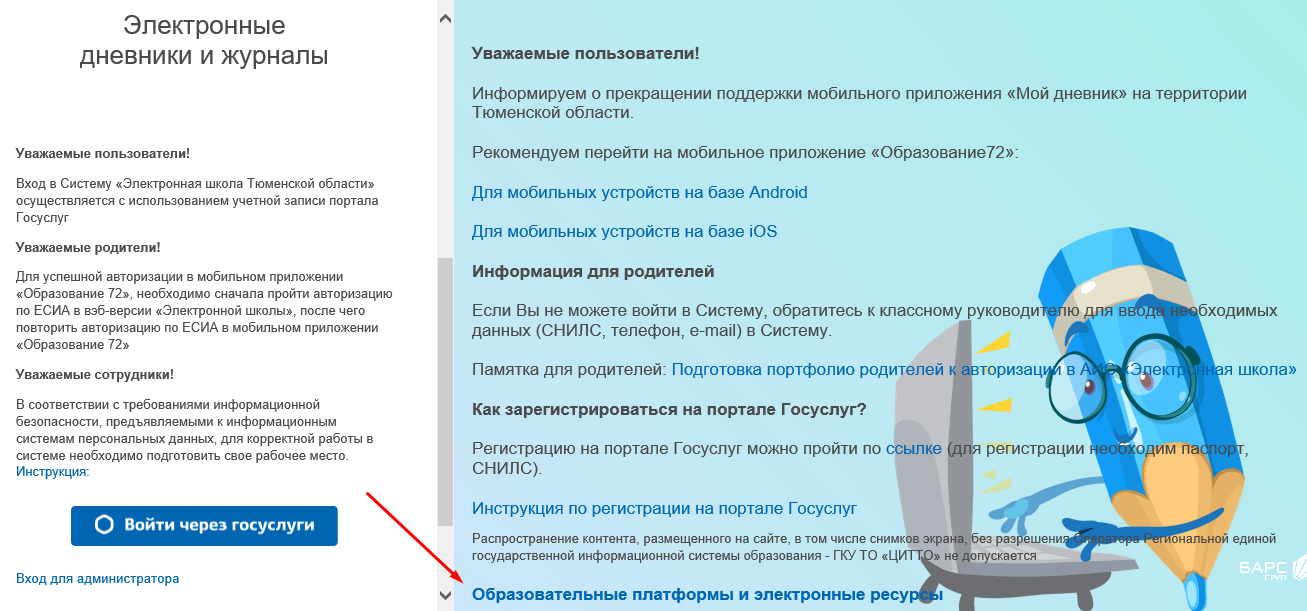 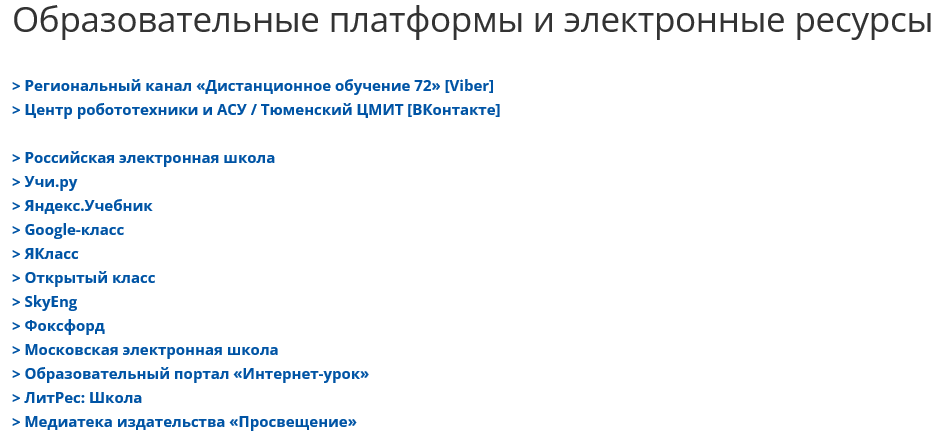 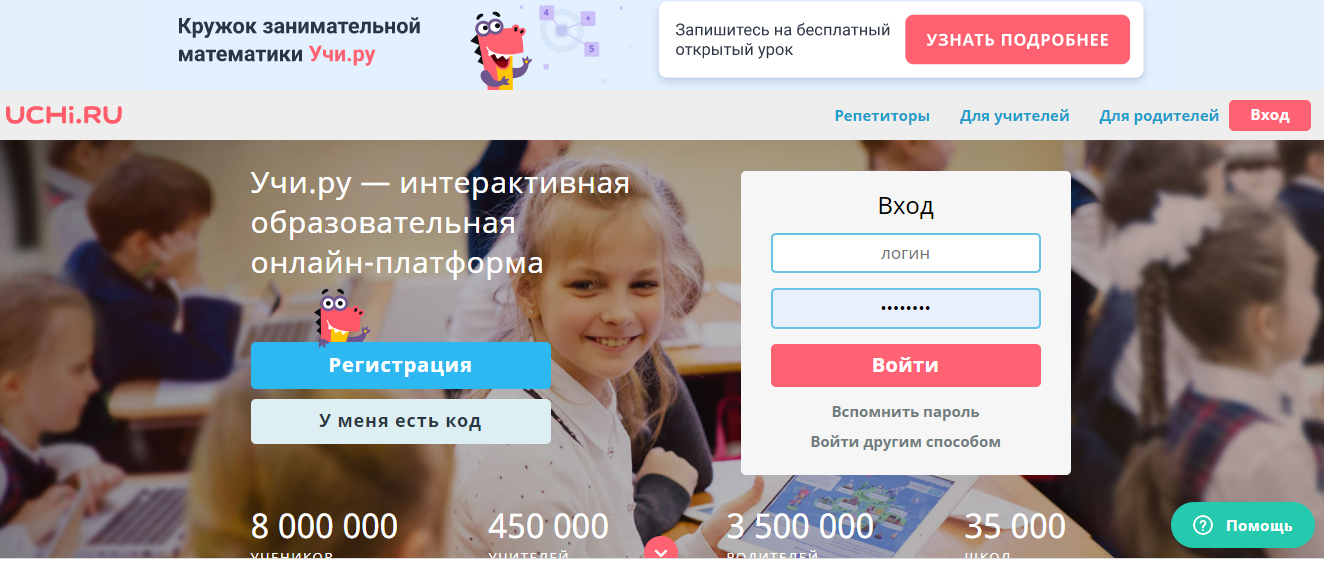 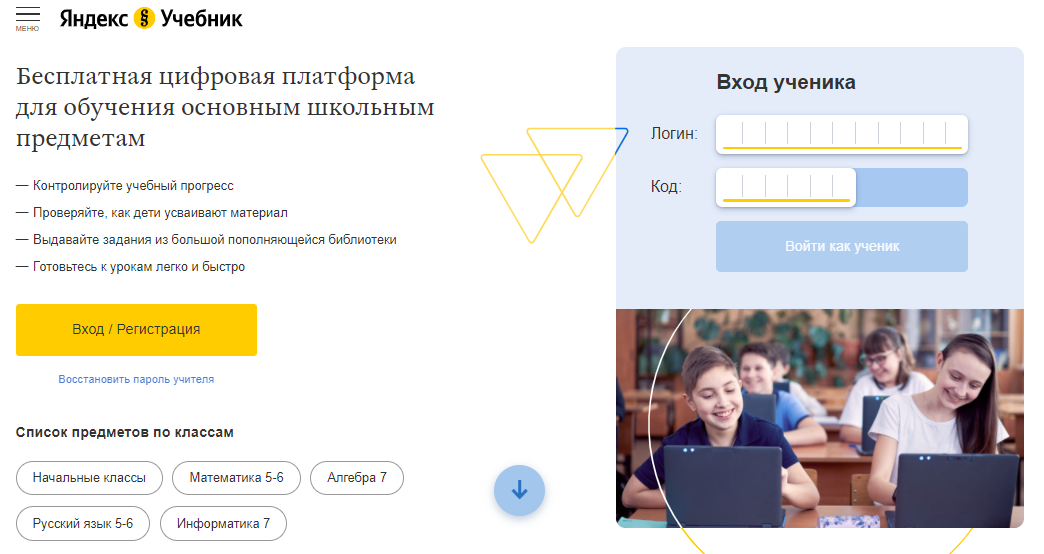 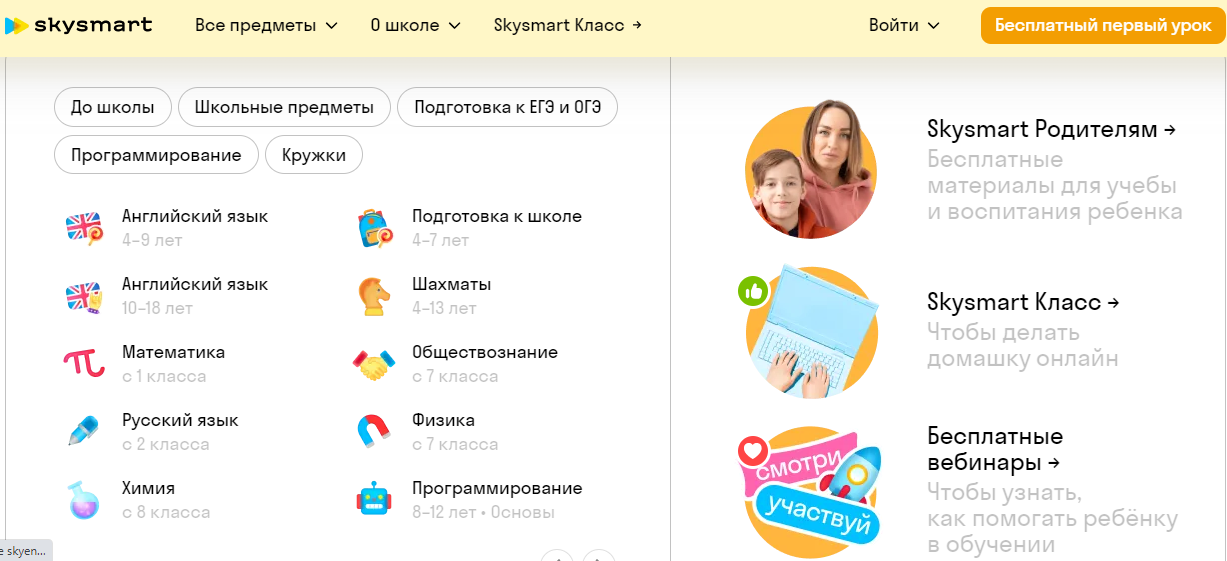 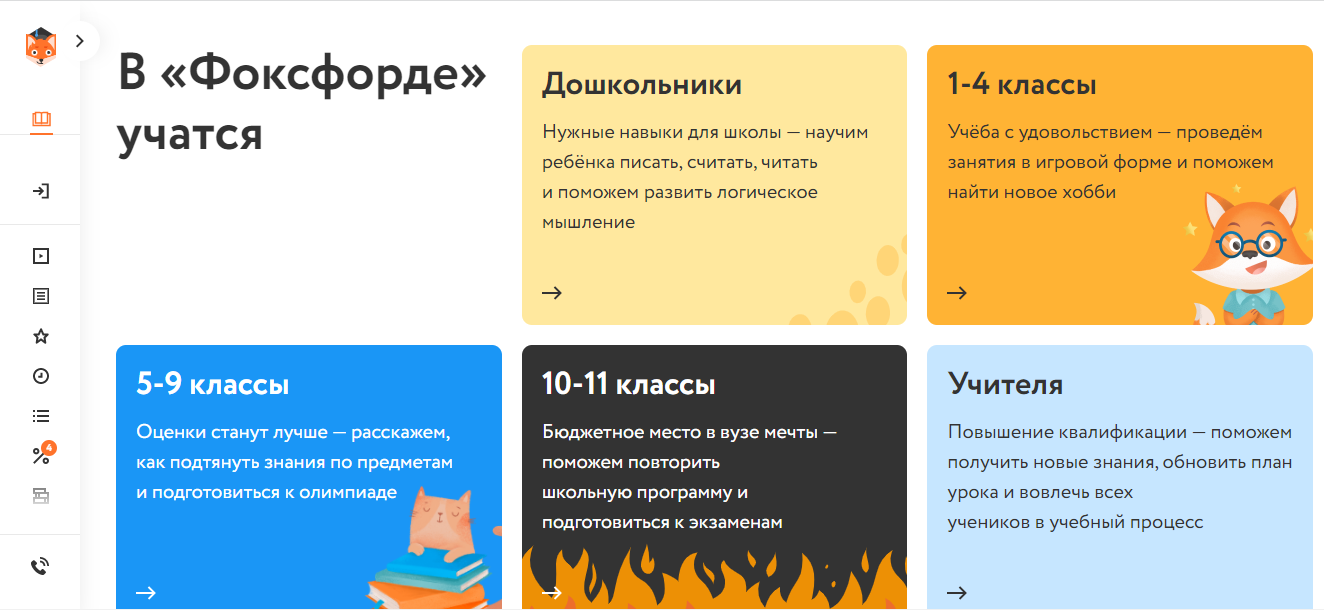 Читать про топ 15 онлайн-школ
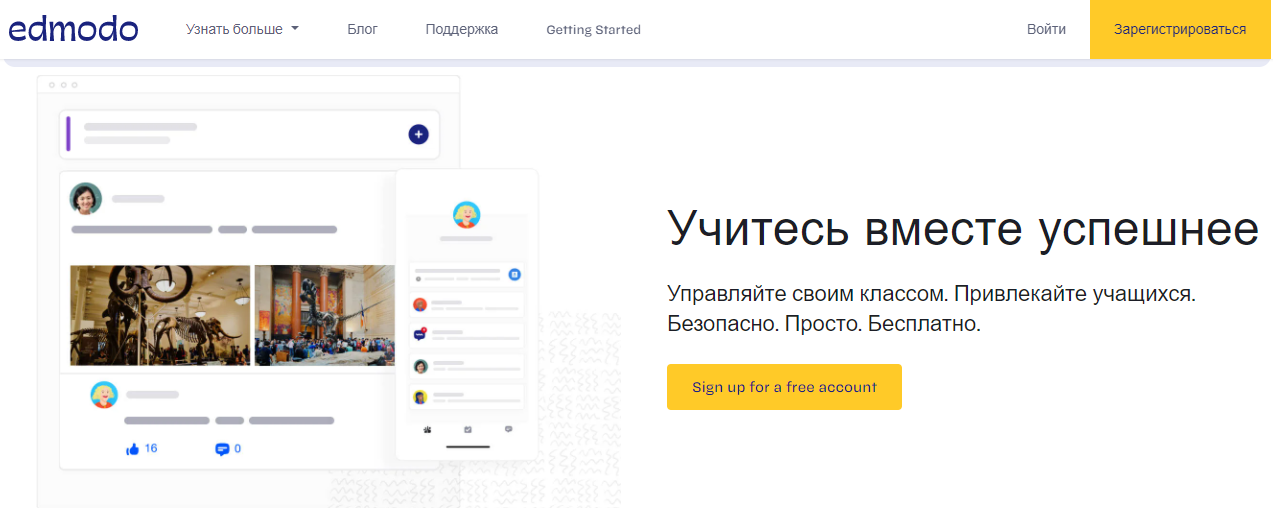 Интерактивные онлайн-доски:
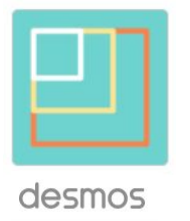 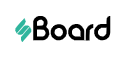 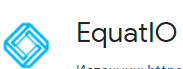 Приложения: Quick Brain
                              Эврика!
Онлайн-игры:  arcademics.com
                          math playground
Видео уроки на YouTube
ТОП 10 интерактивных инструментов для изучения математики
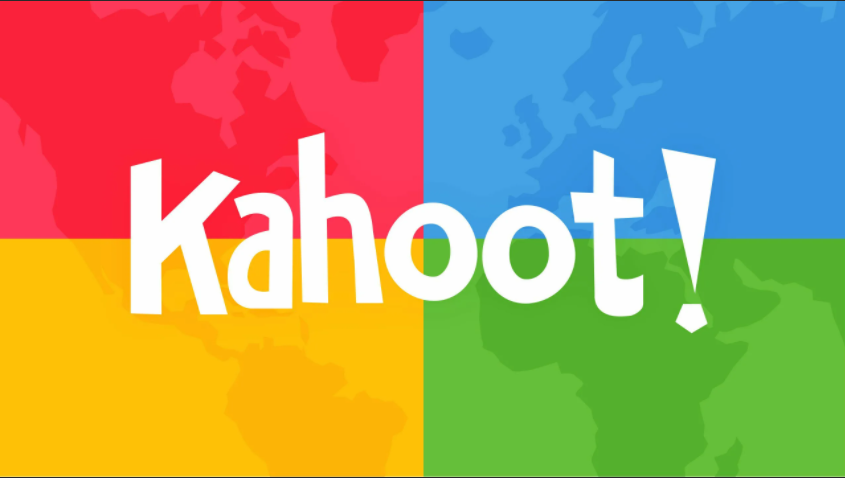 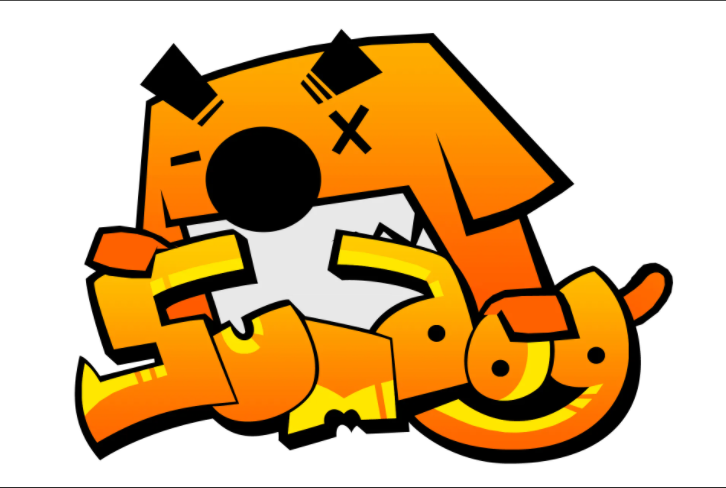 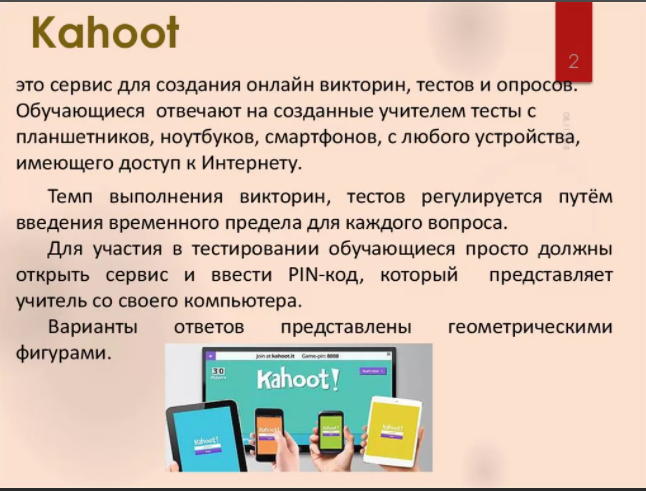 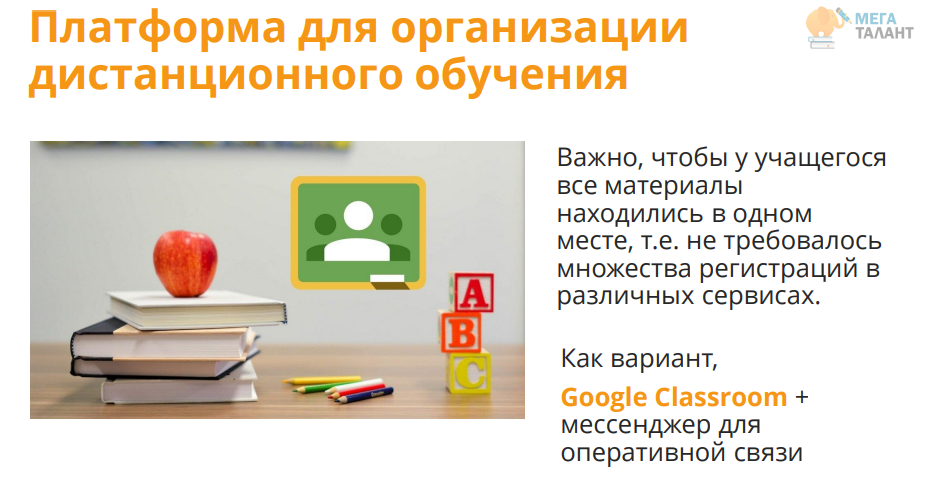 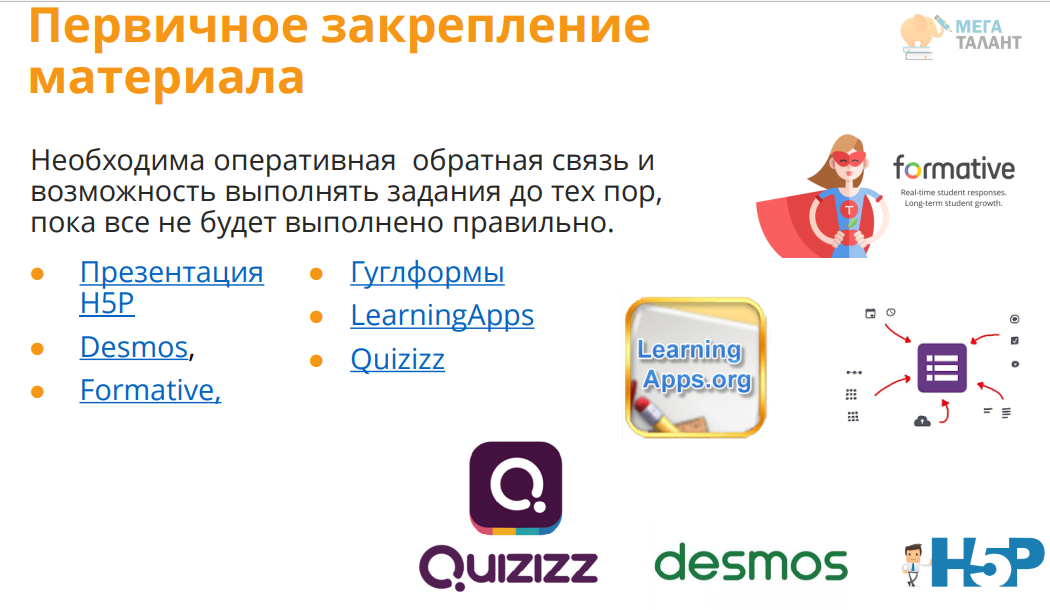 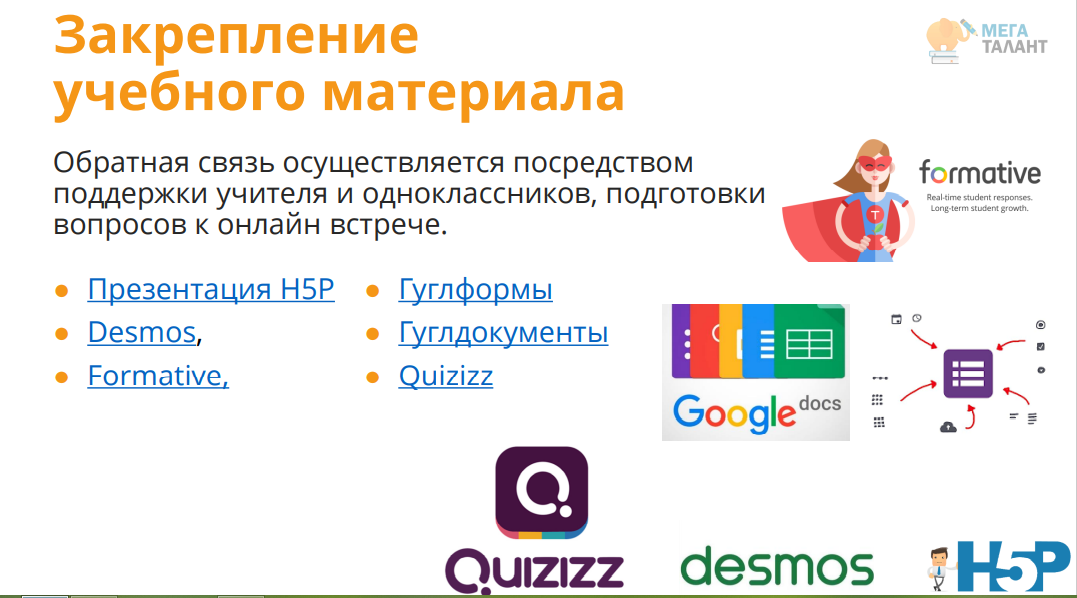 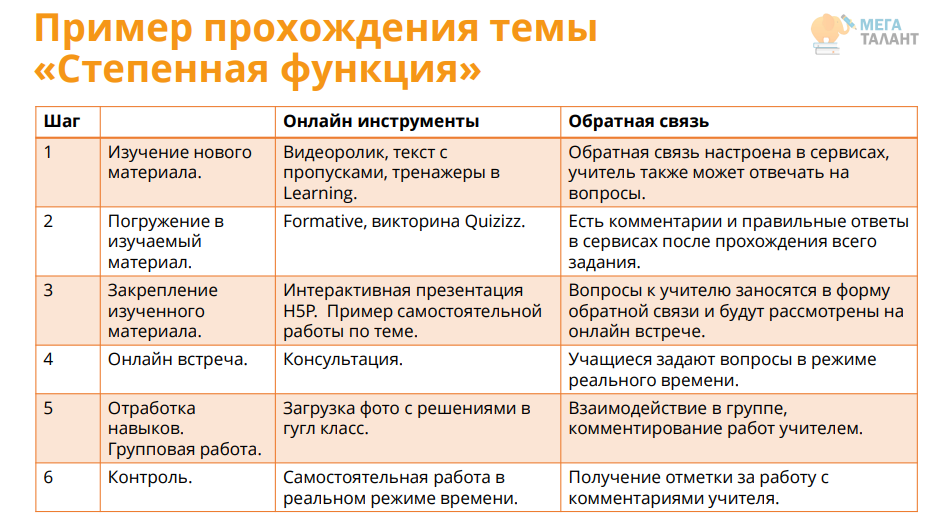 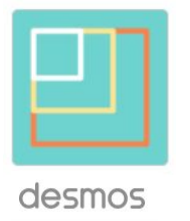 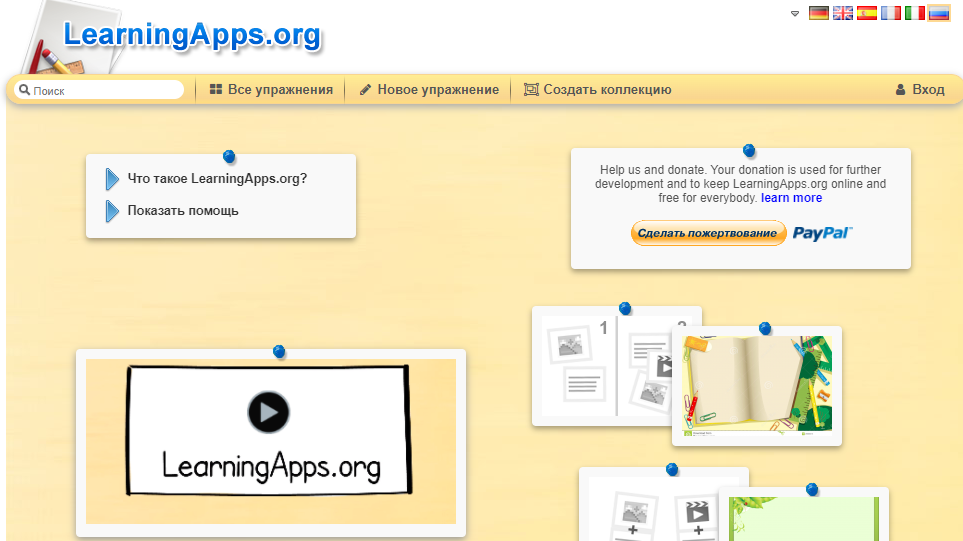 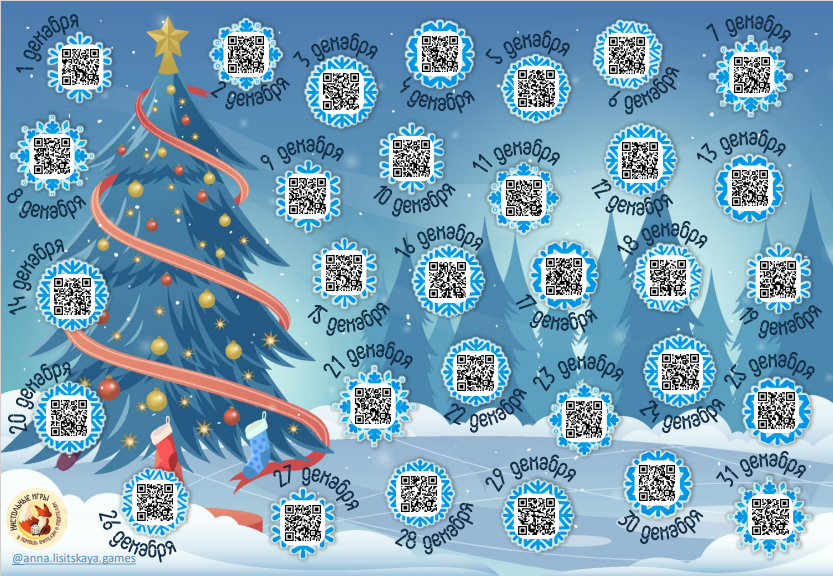